Bridging the Gap: Scientific Advice's Role in Health Technology Success
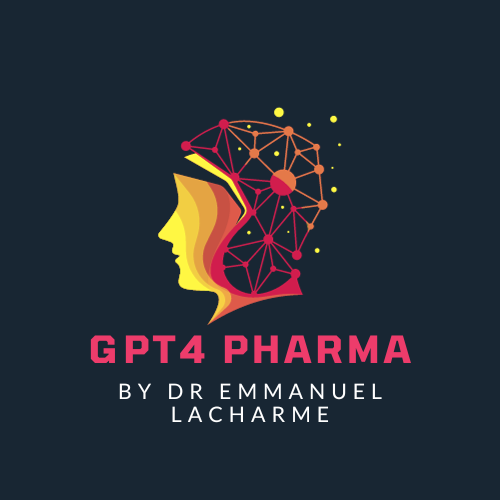 Powered by GPT4 Technology
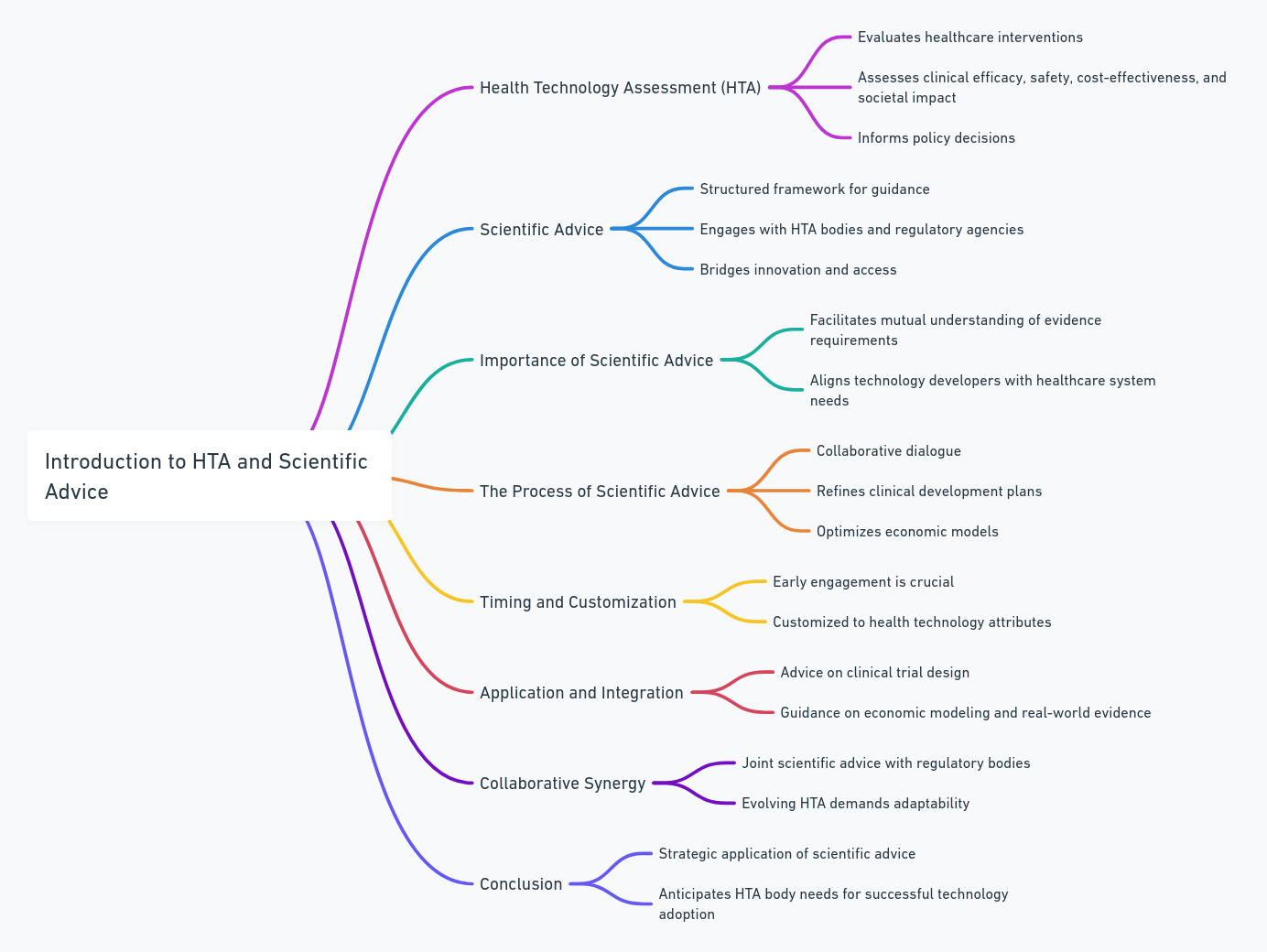 Introduction to HTA and Scientific Advice
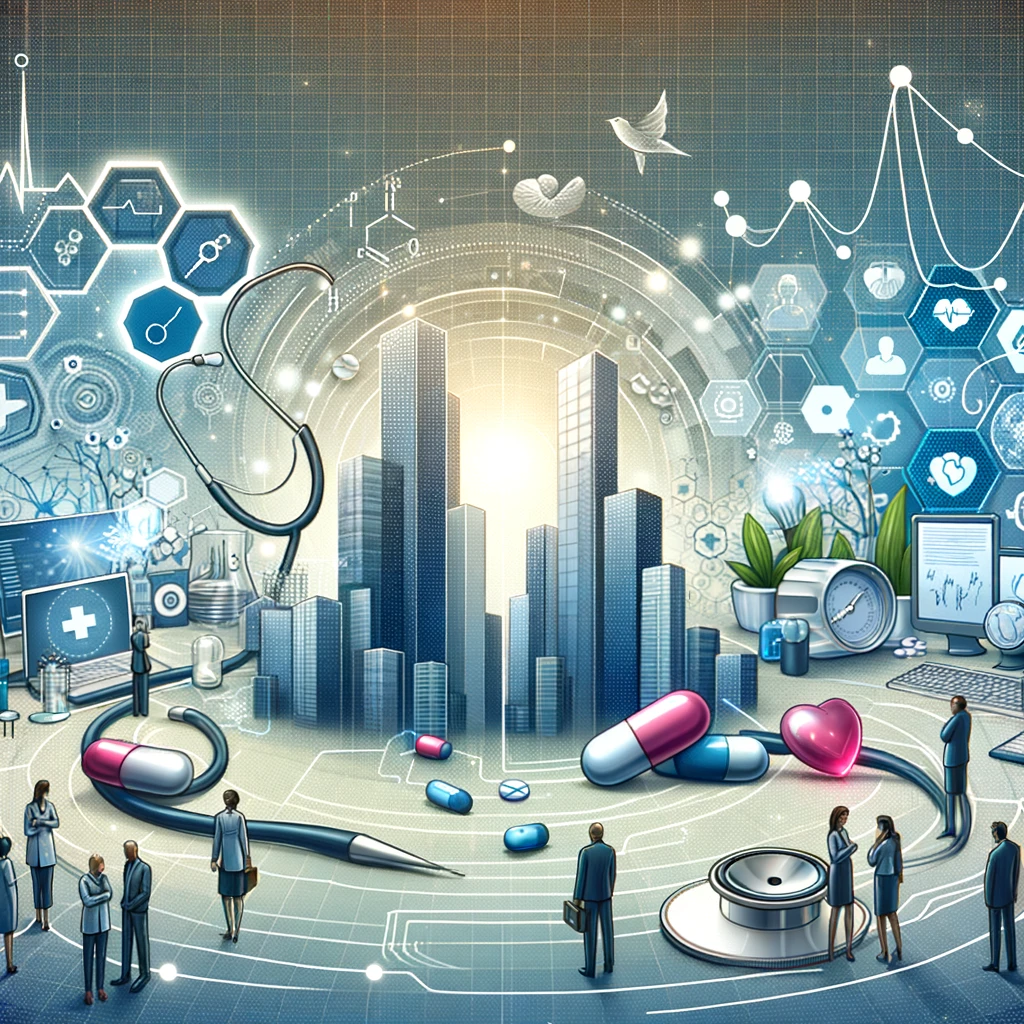 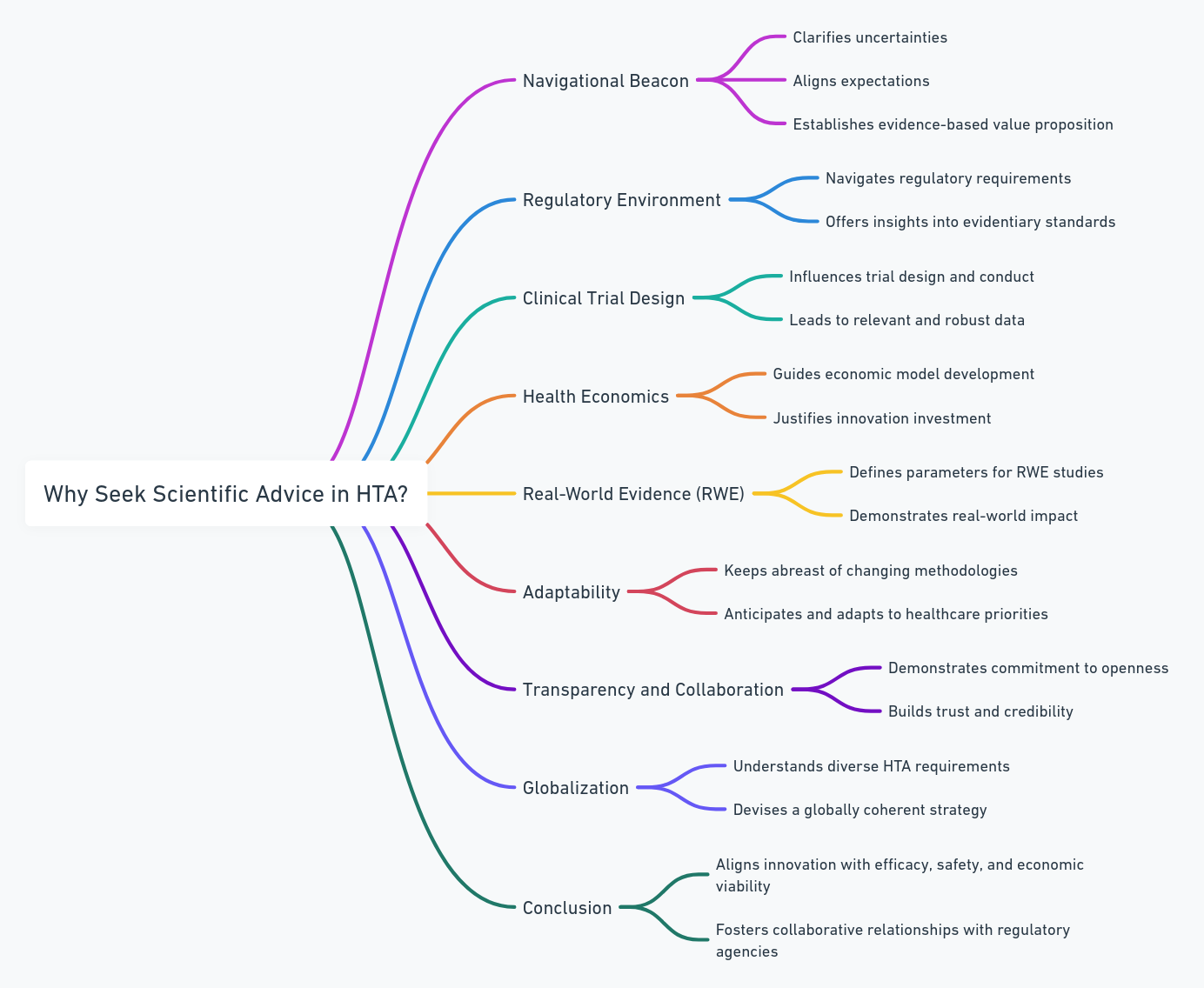 Why Seek Scientific Advice in HTA?
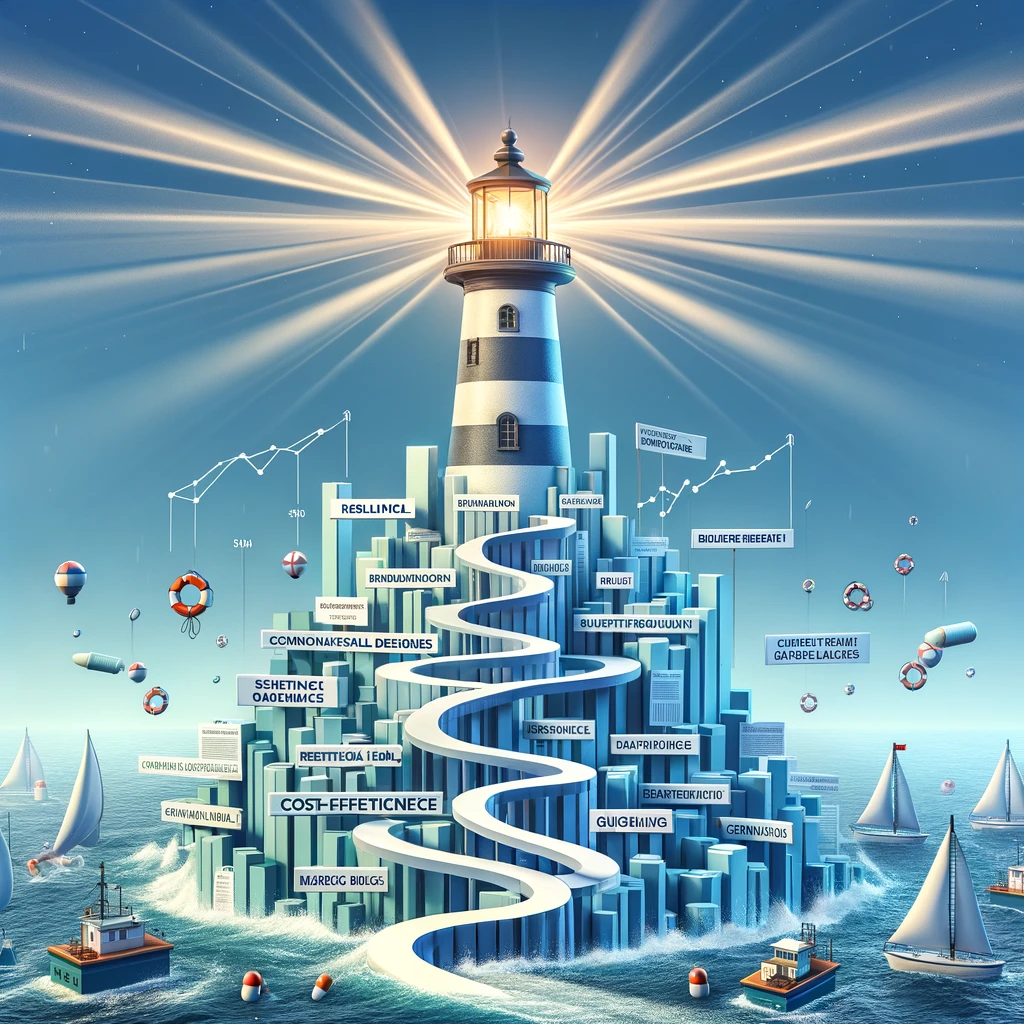 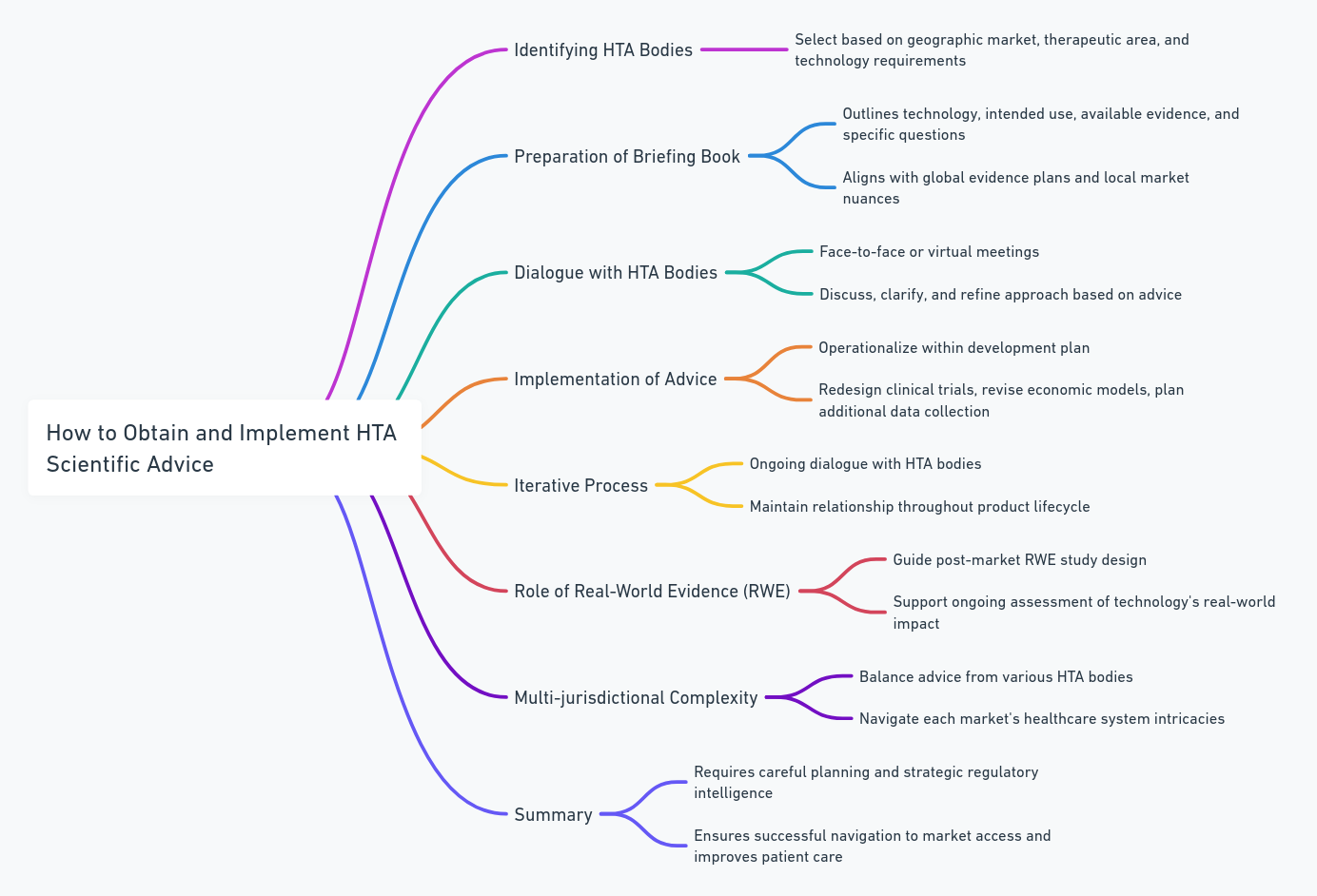 How to Obtain and Implement HTA Scientific Advice
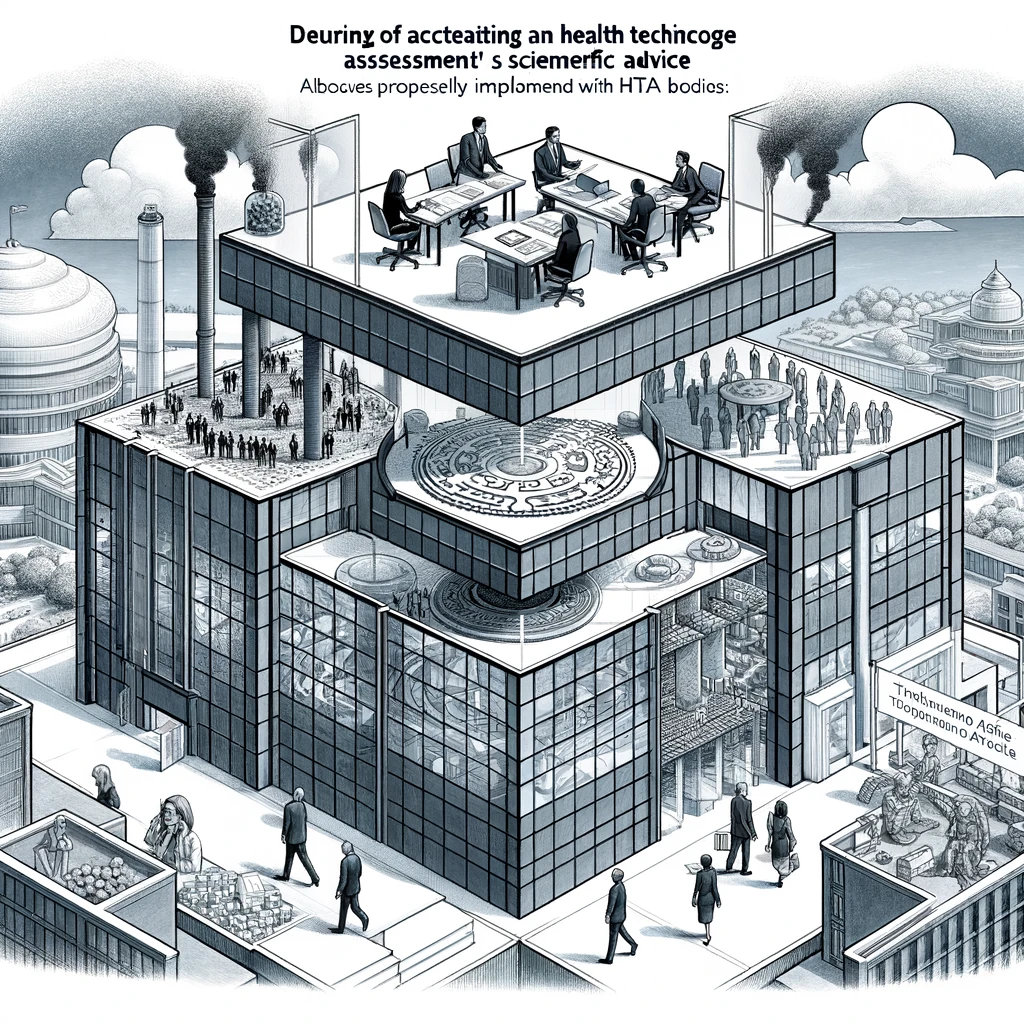 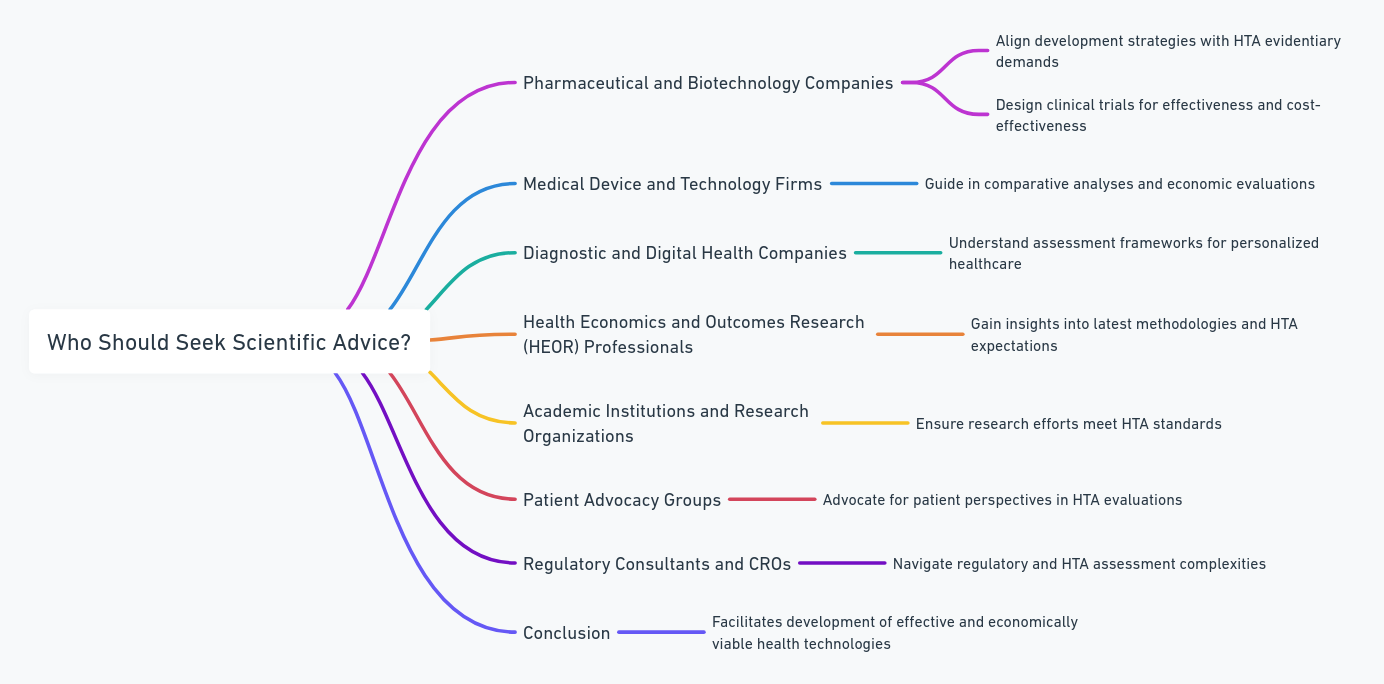 Who Should Seek Scientific Advice?
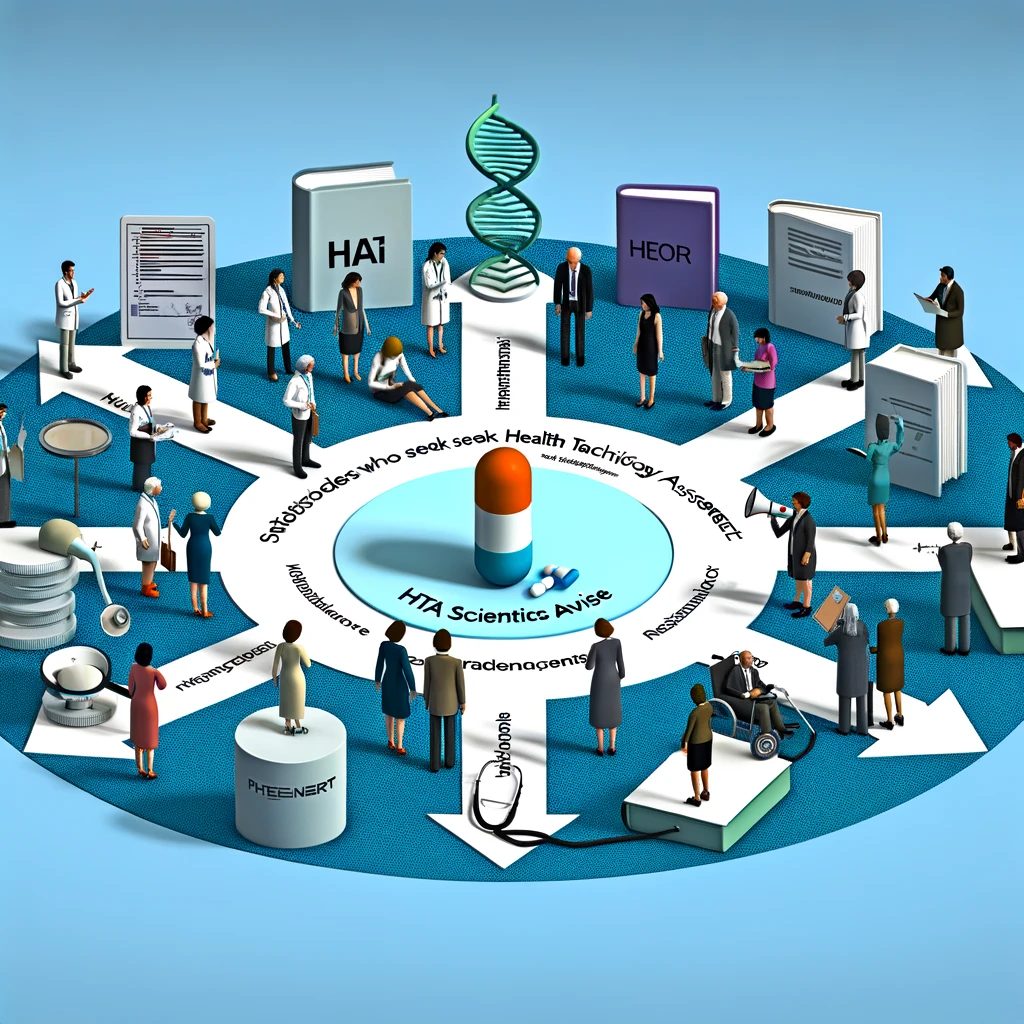 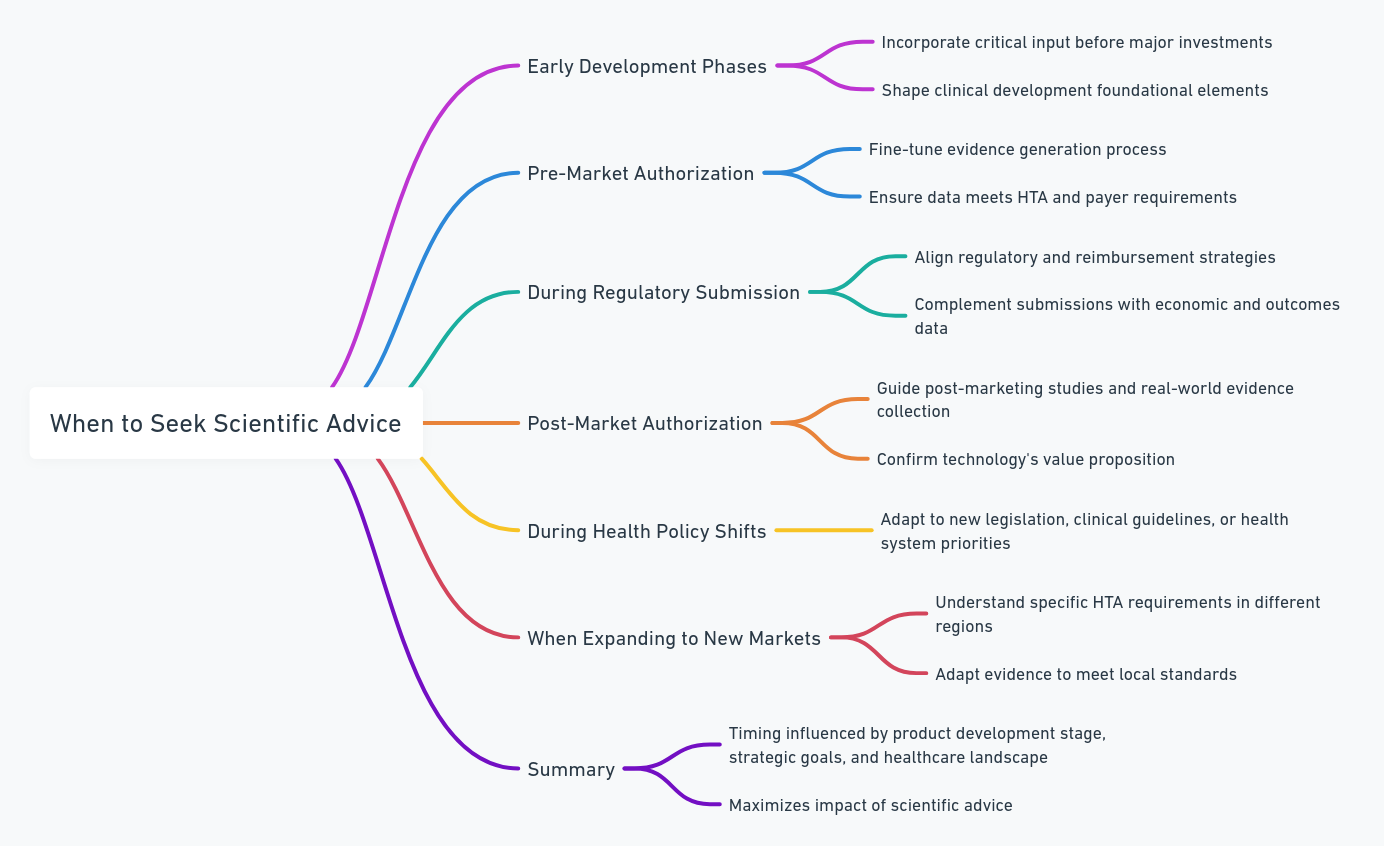 When to Seek Scientific Advice
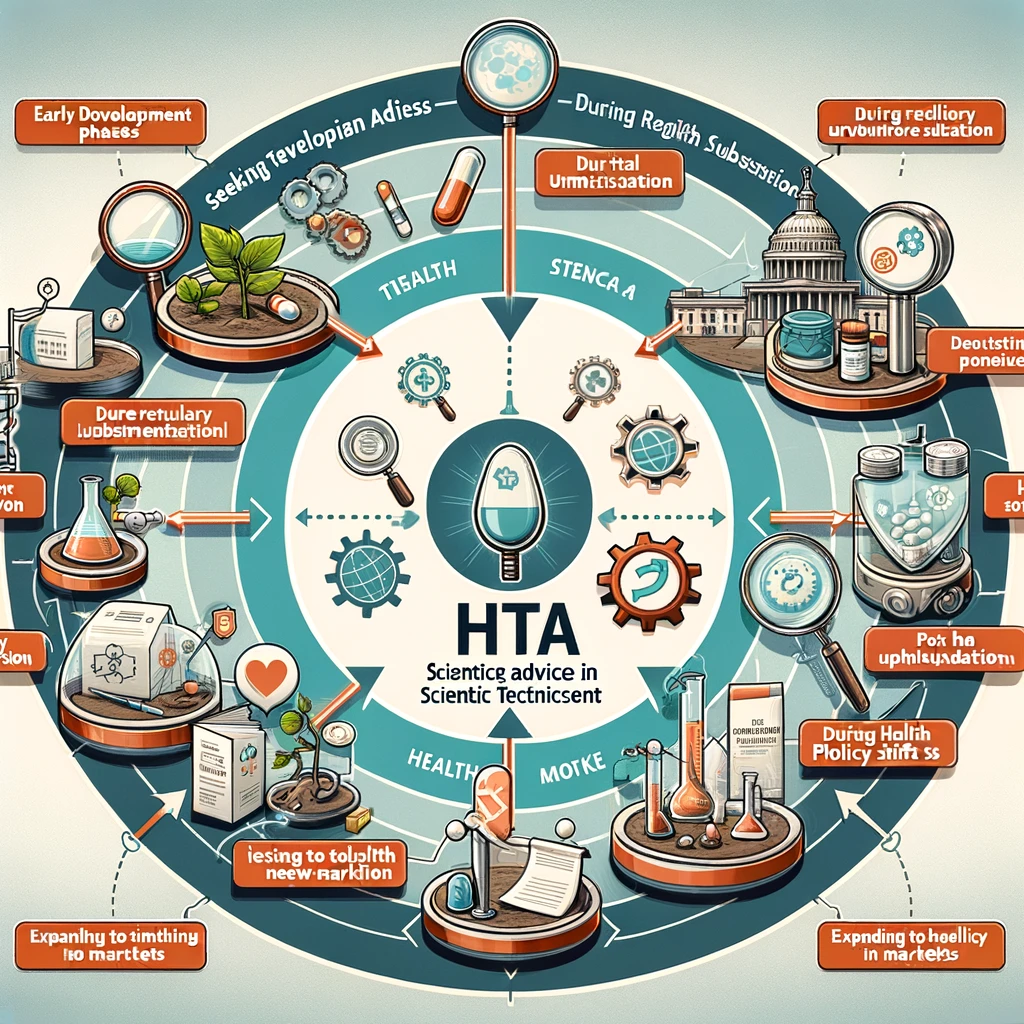 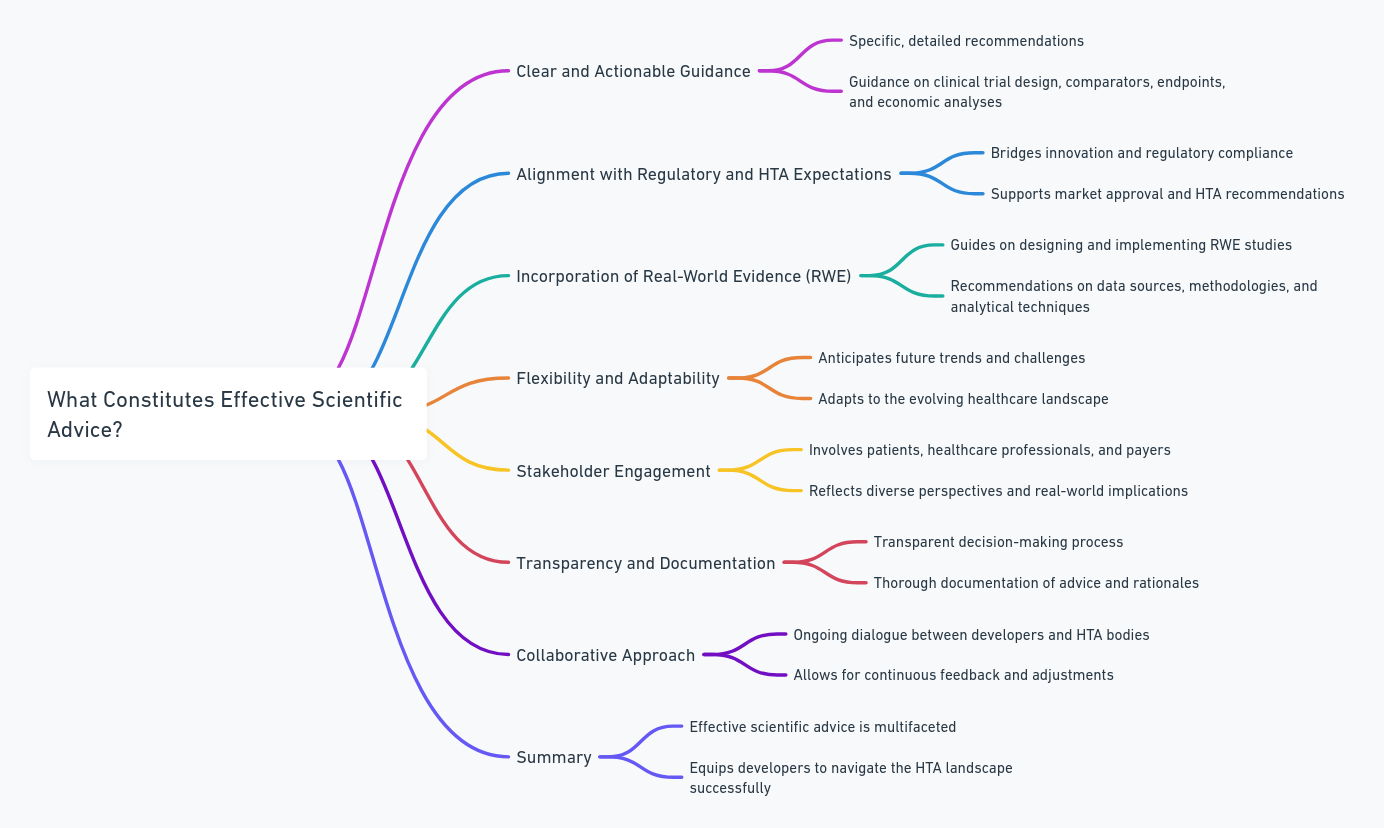 What Constitutes Effective Scientific Advice?
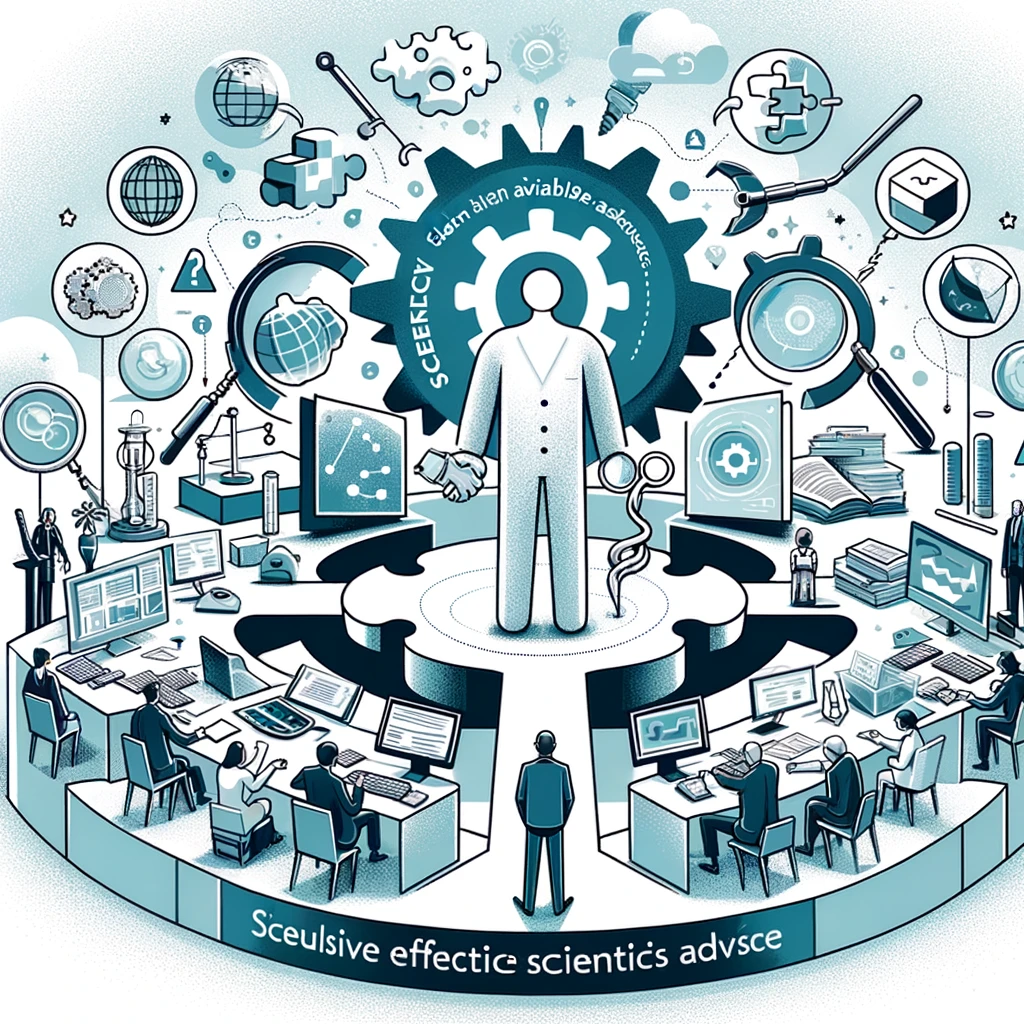 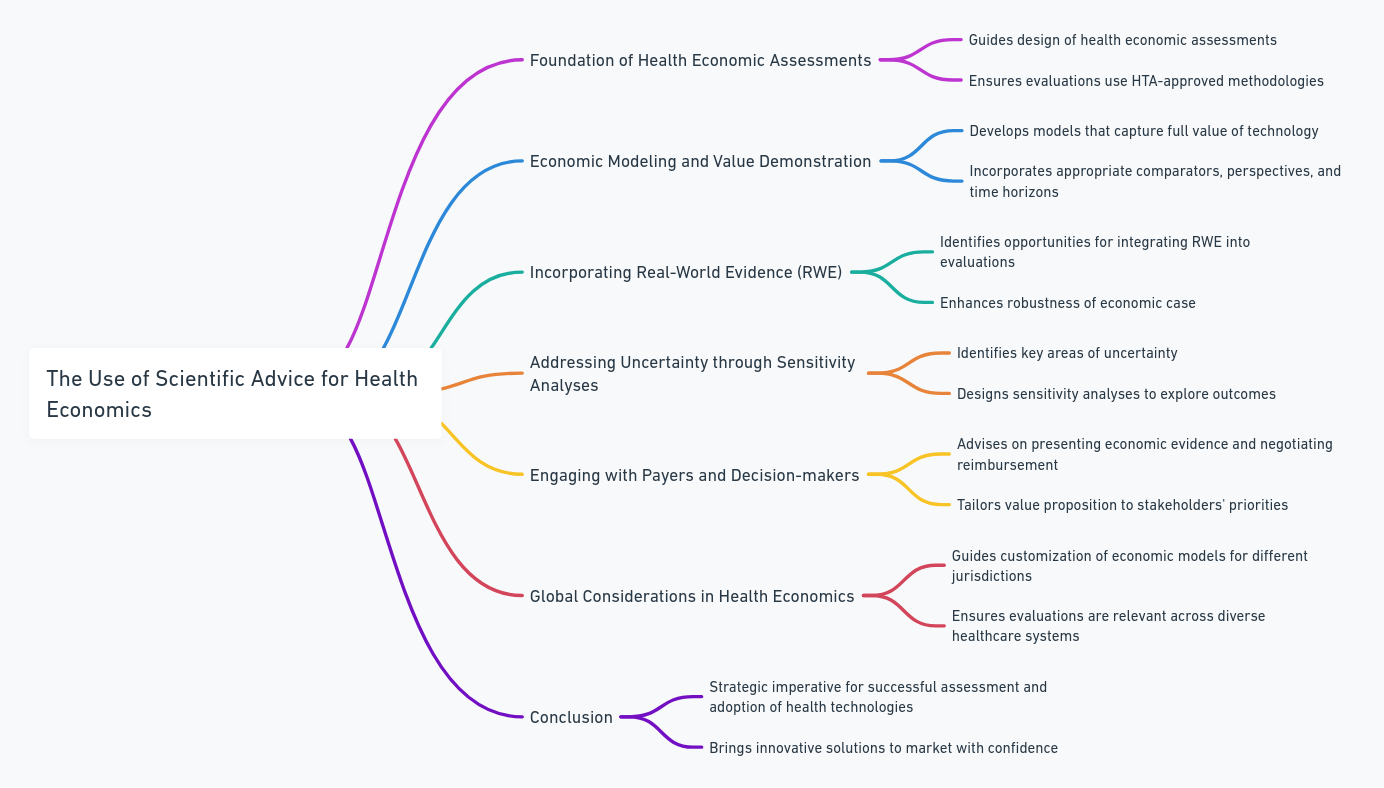 The Use of Scientific Advice for Health Economics
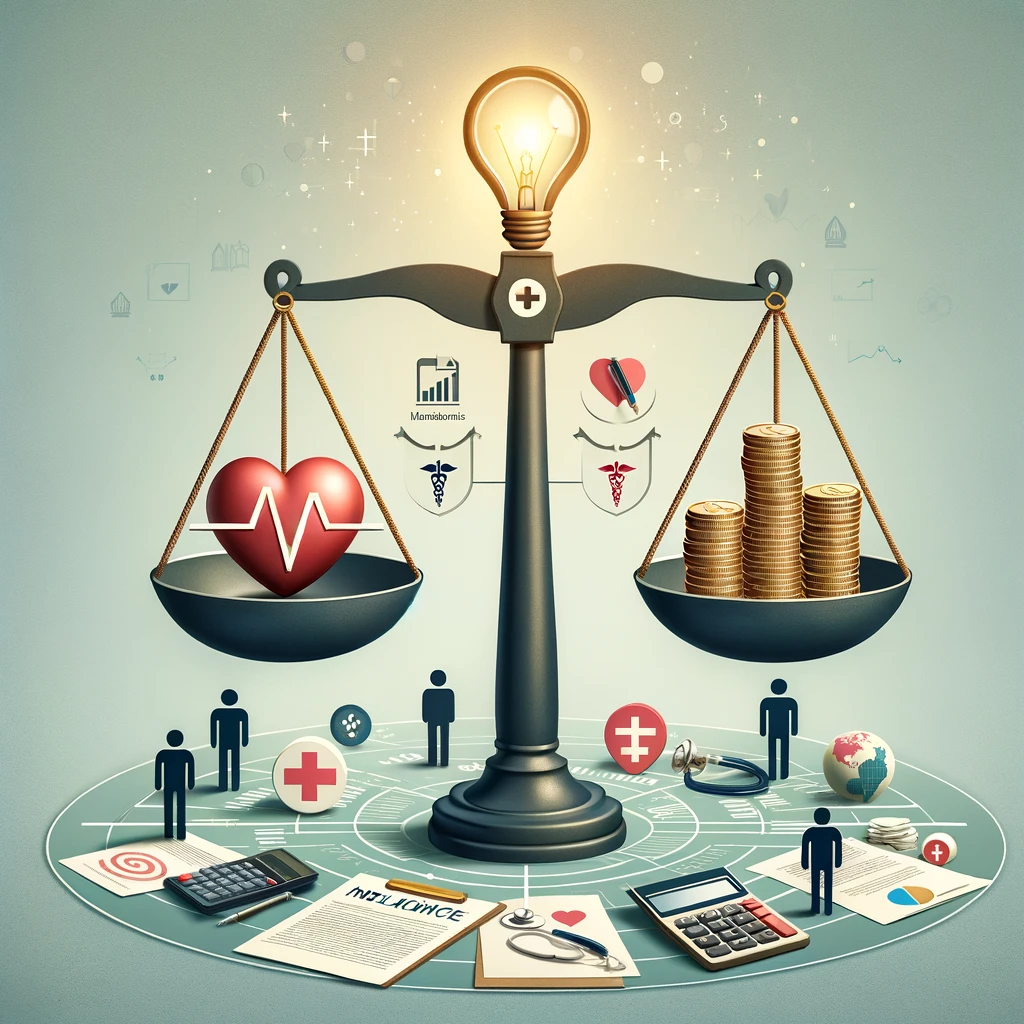 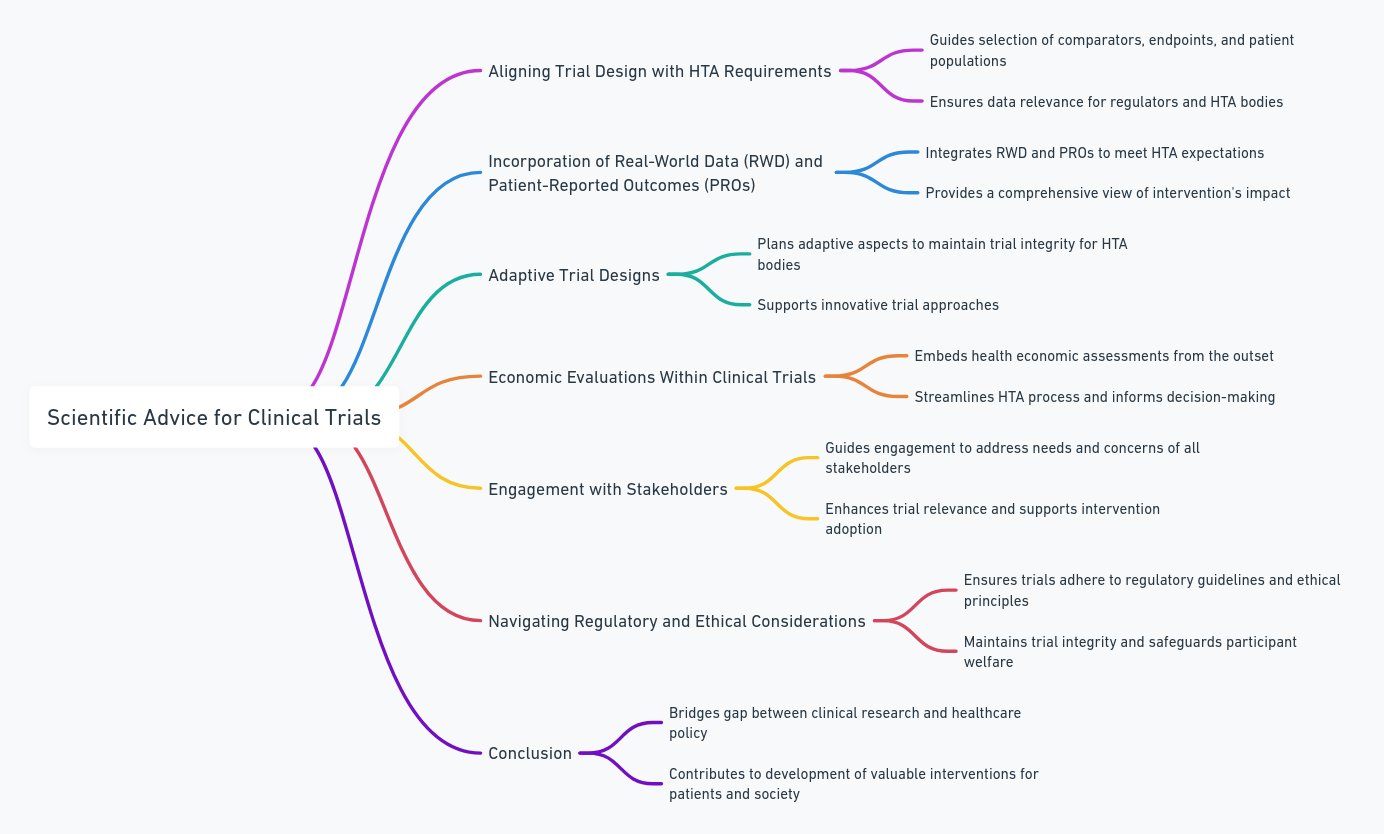 Scientific Advice for Clinical Trials
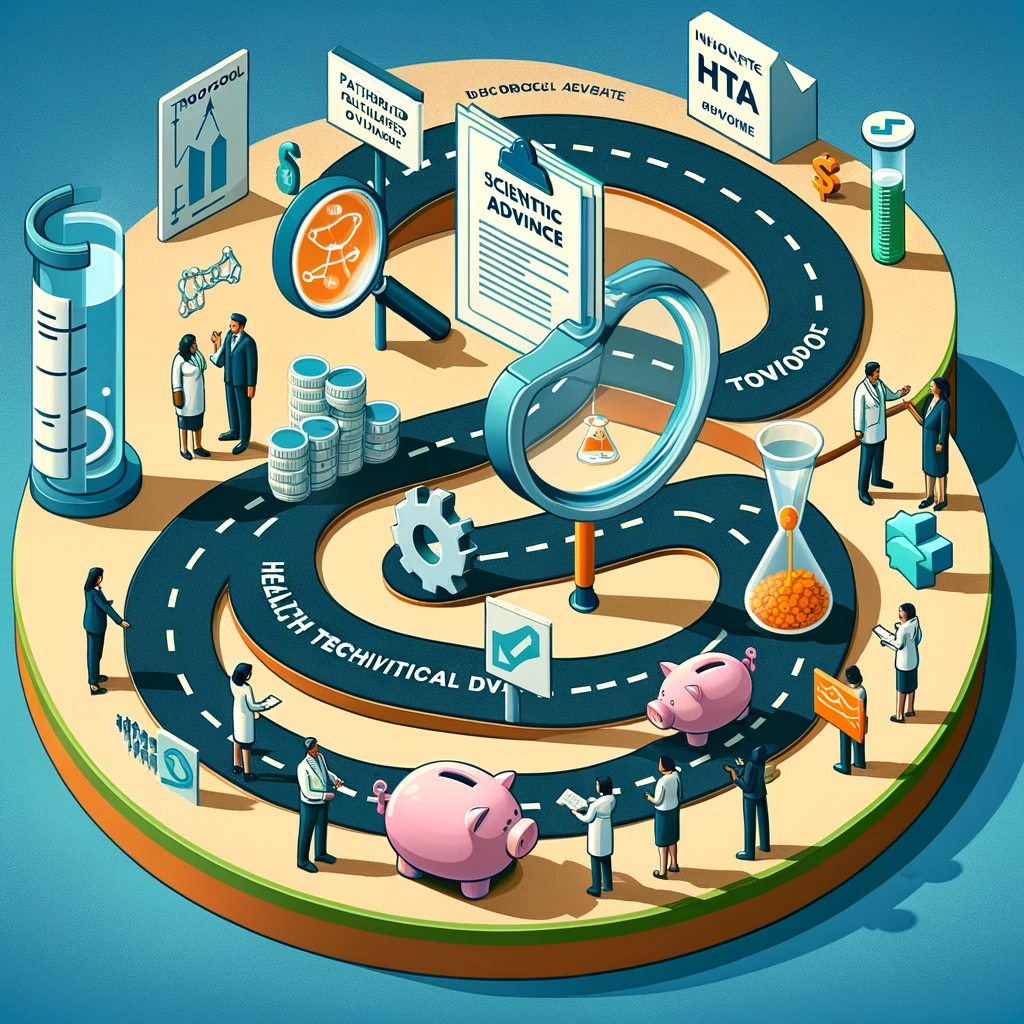 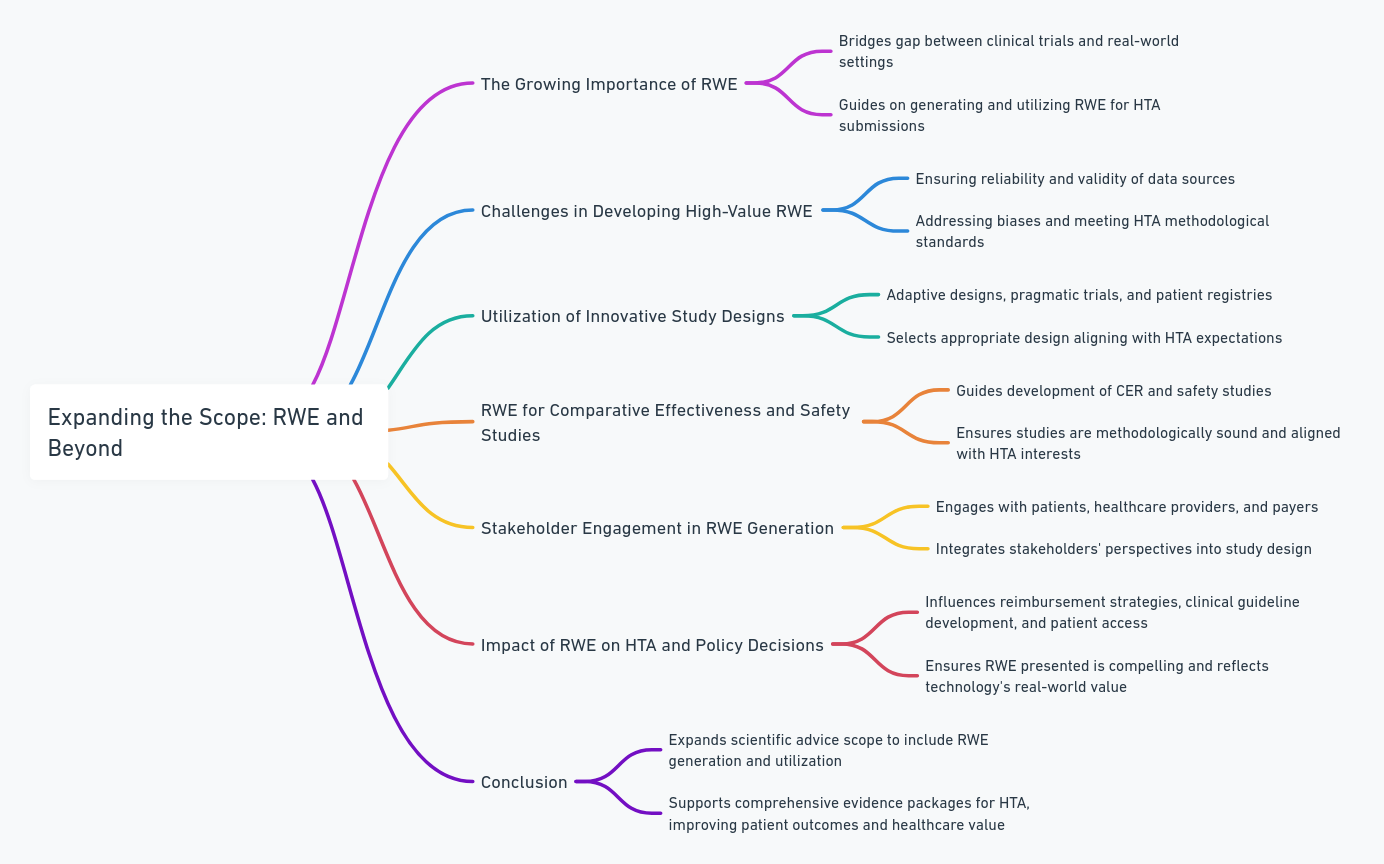 Expanding the Scope: RWE and Beyond
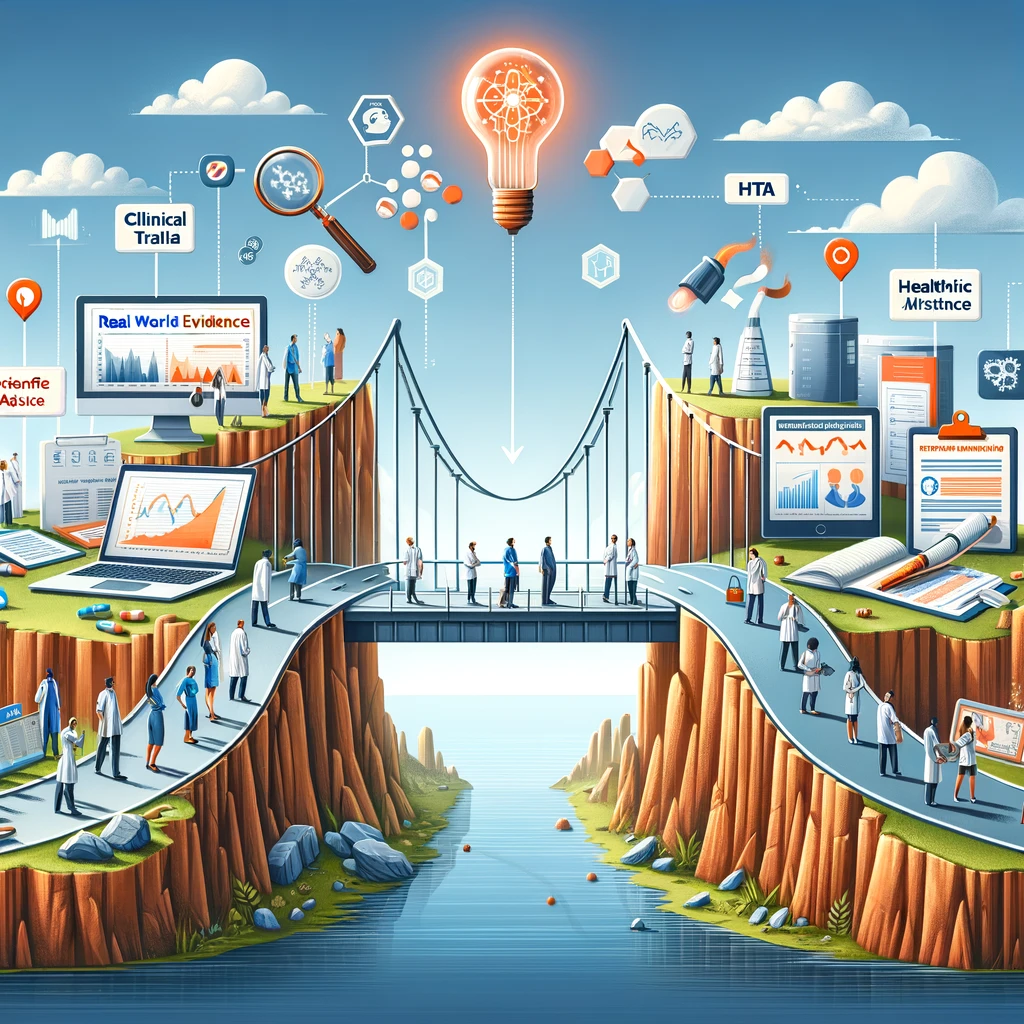 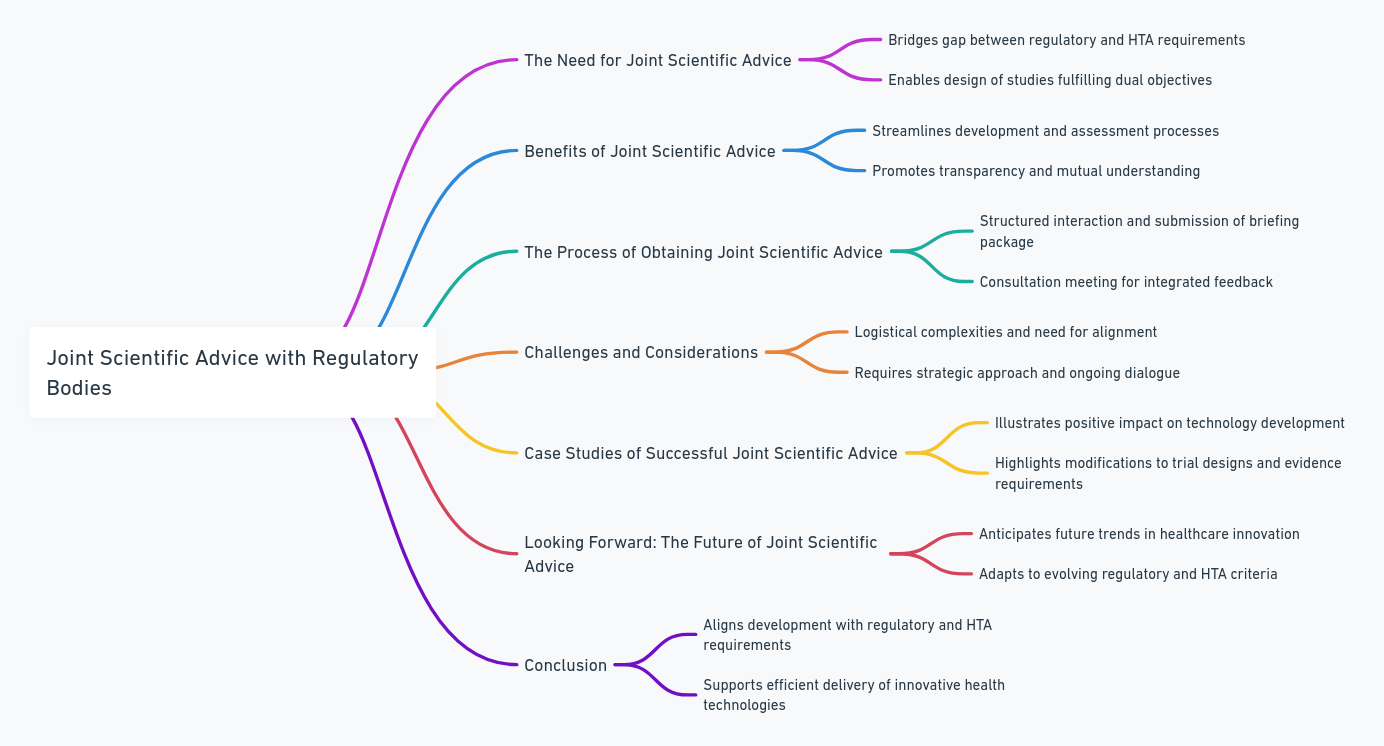 Joint Scientific Advice with Regulatory Bodies
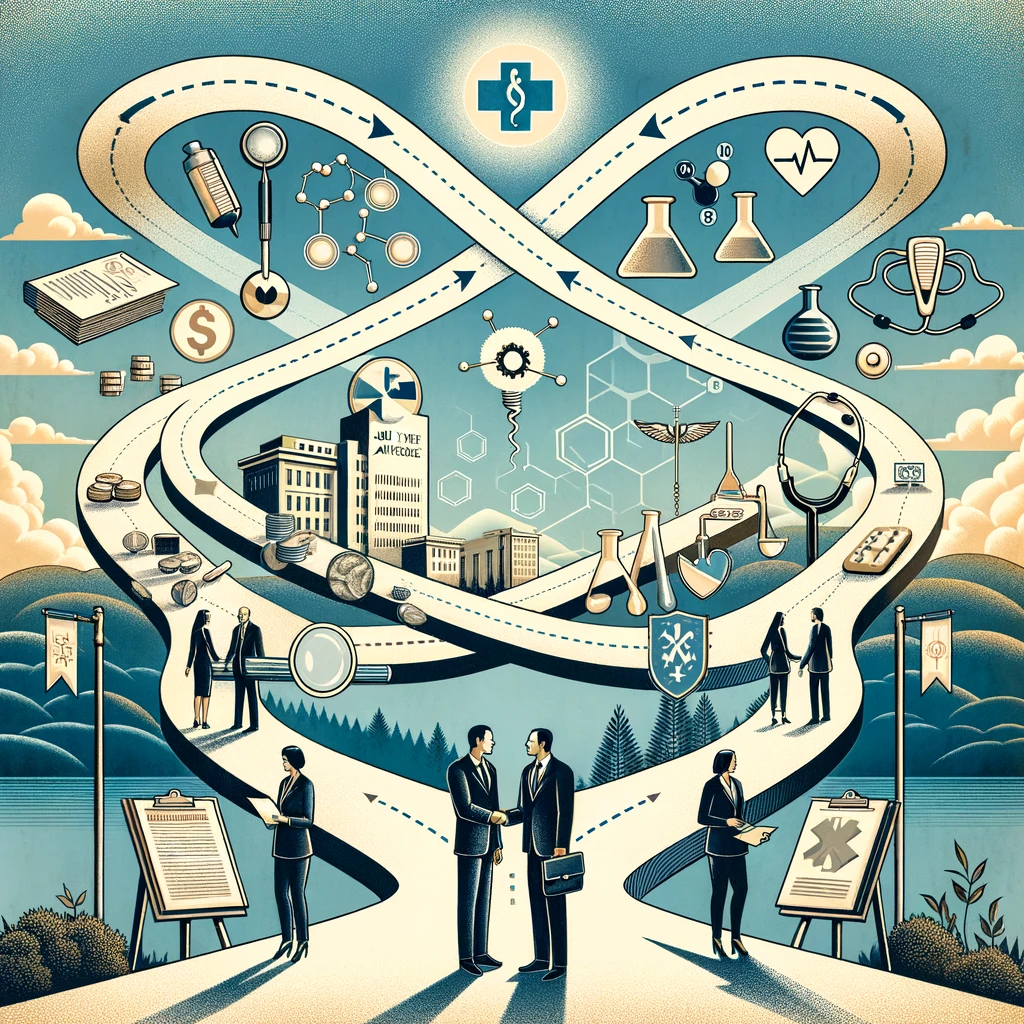 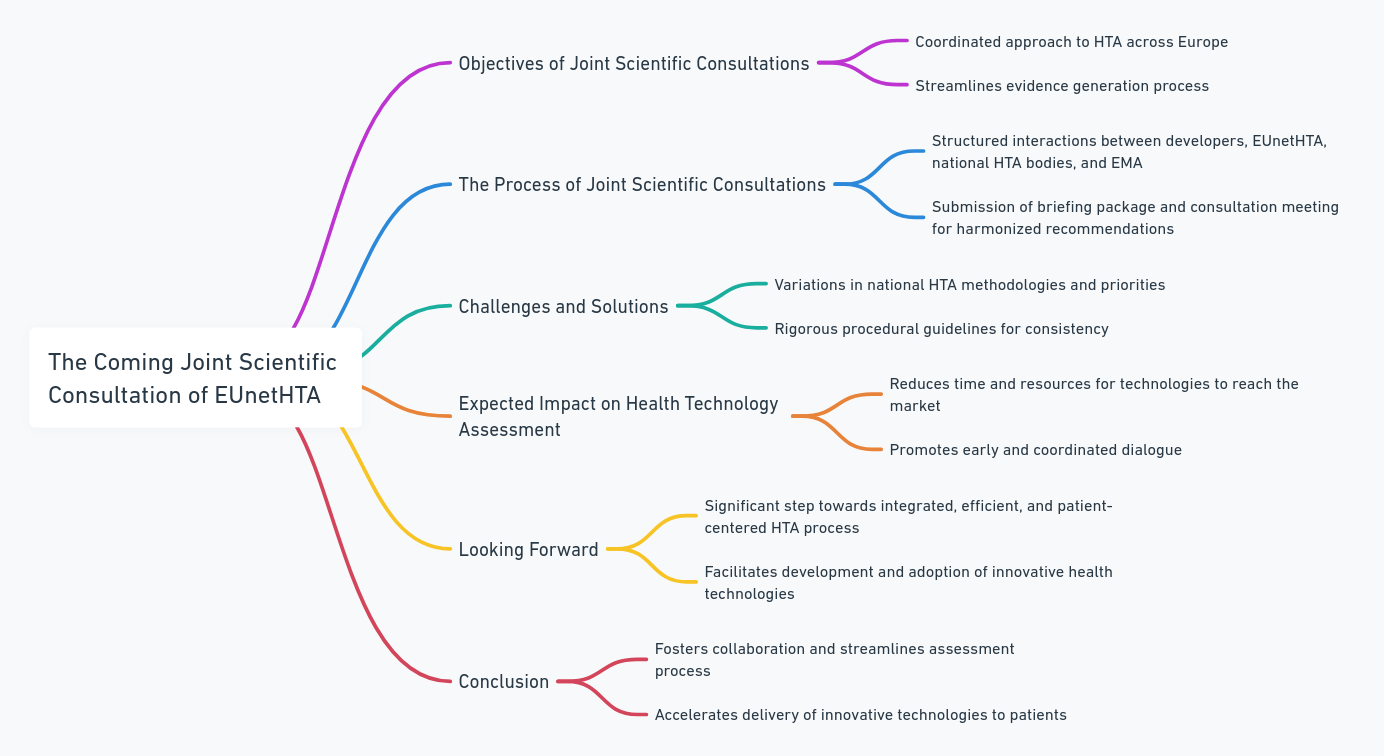 The Coming Joint Scientific Consultation of EUnetHTA
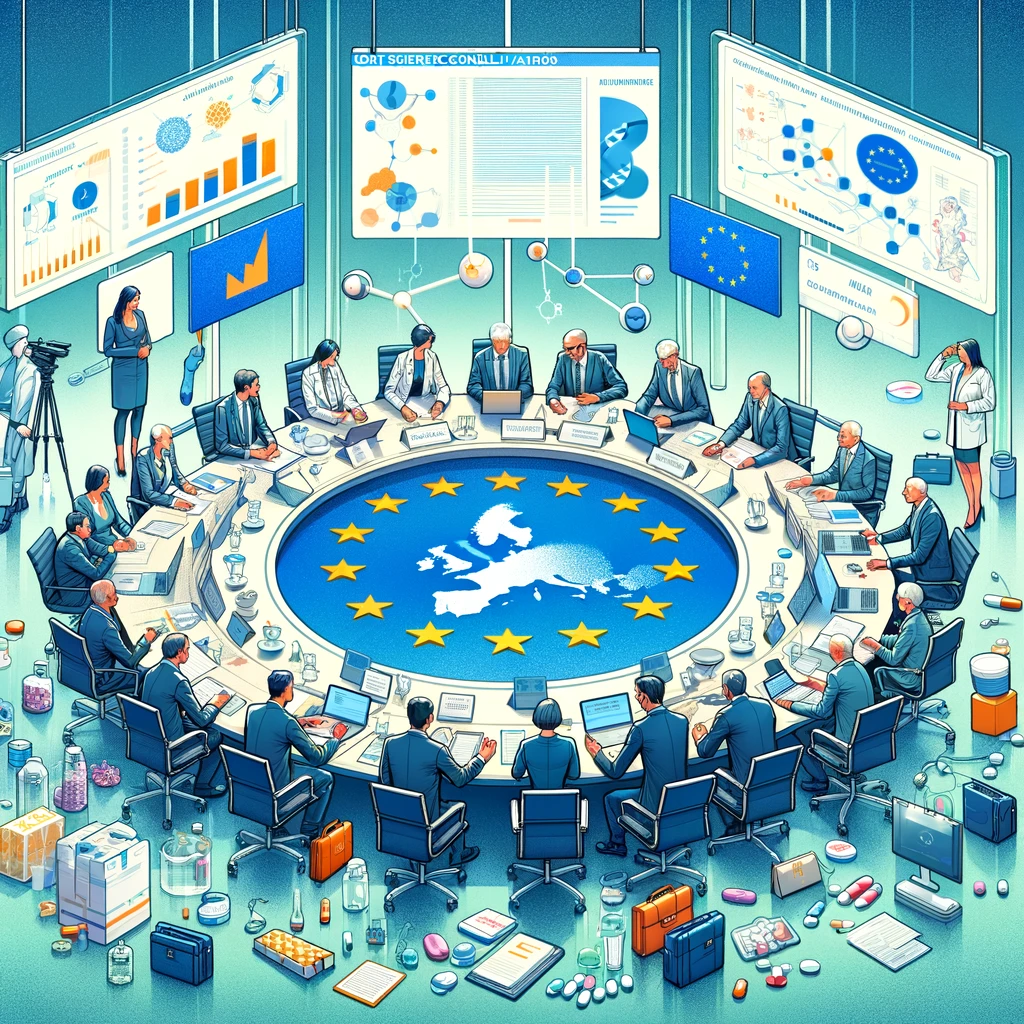 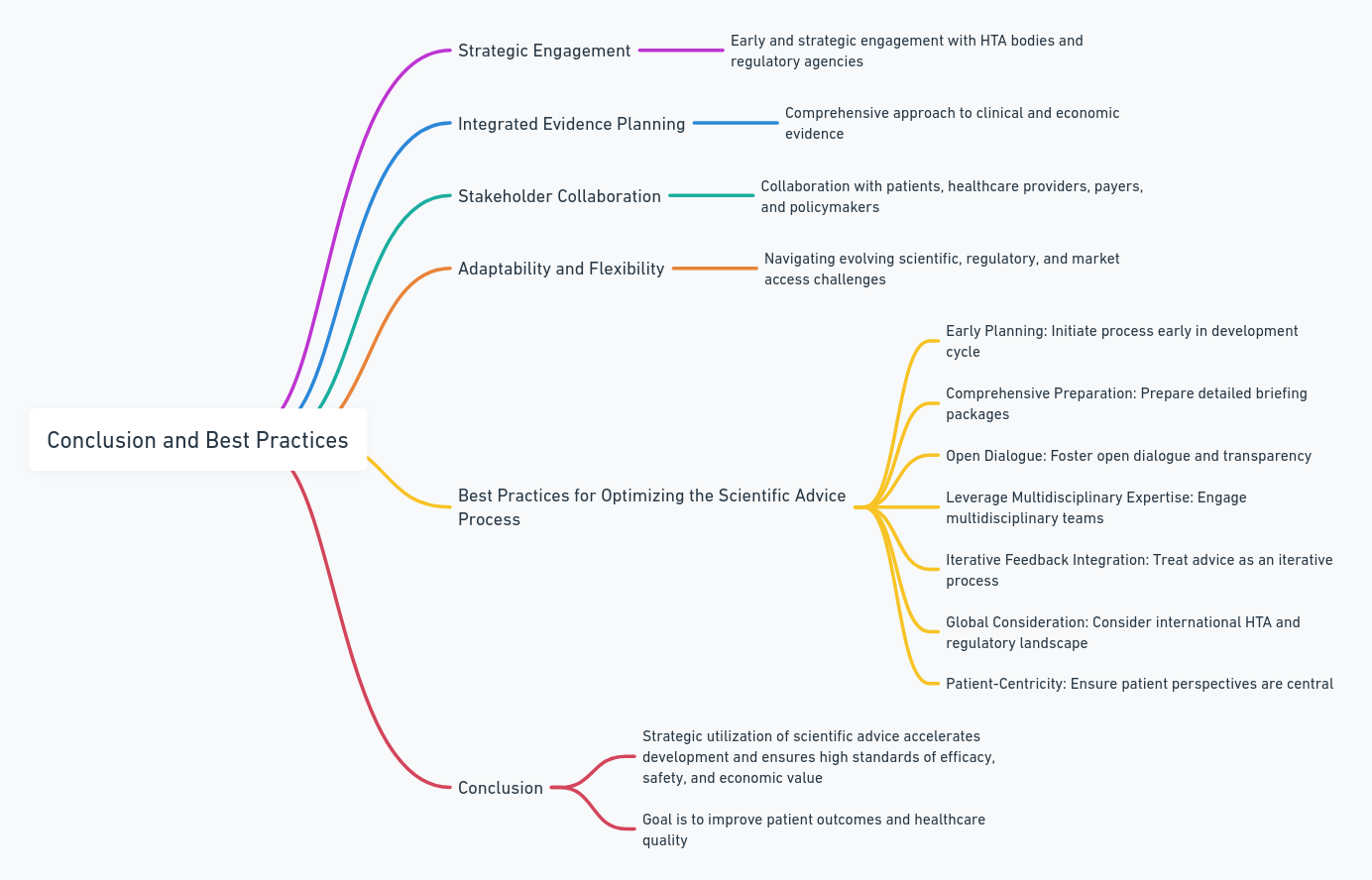 Conclusion and Best Practices
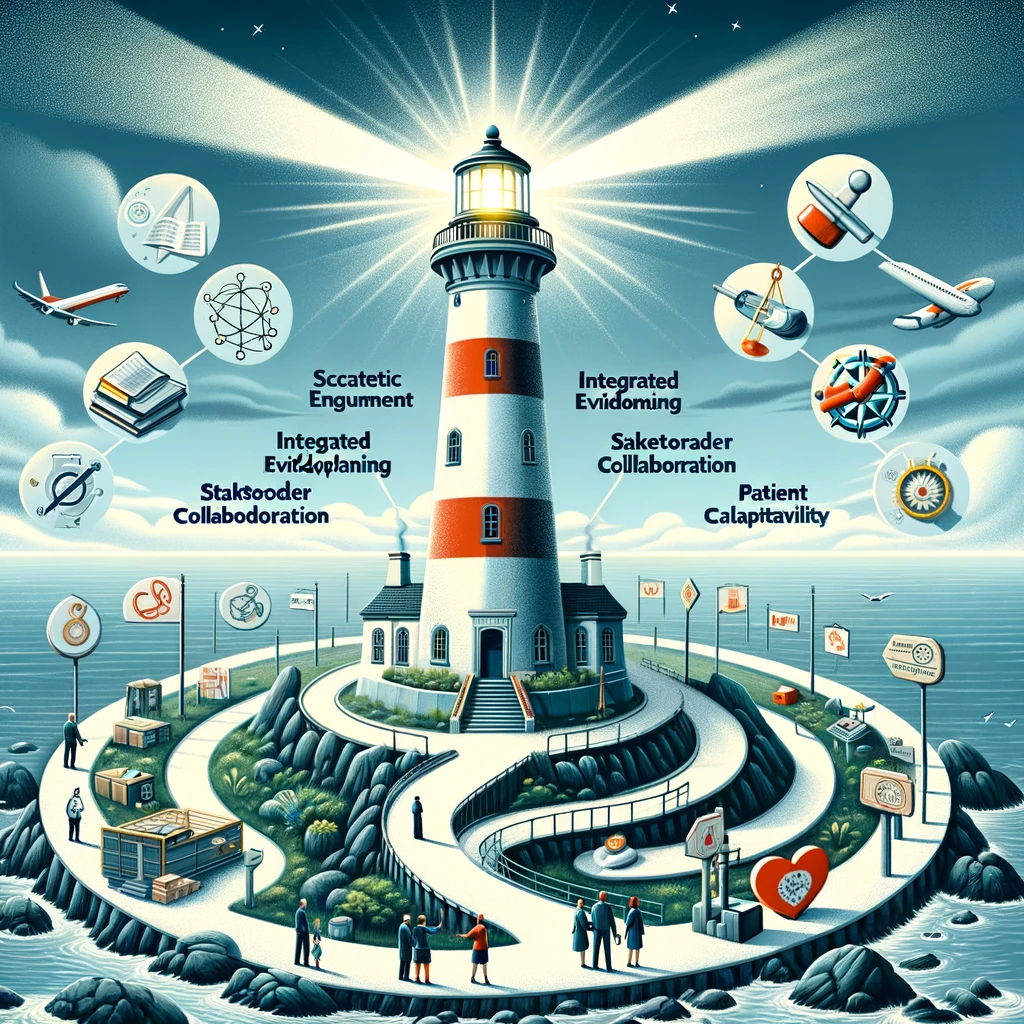